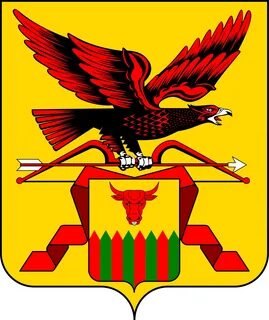 Внедрение ФООП в образовательный процесс
Начальник отдела надзора и контроля 
в сфере образования 
Балаганская Евгения Александровна
Образовательные программы:  
самостоятельно разрабатываются и утверждаются организацией, осуществляющей образовательную деятельность (ч. 5 ст. 12 Федерального закона «Об образовании в РФ» от 29.12.2012 г. № 273-ФЗ); 
в соответствии с федеральными государственными образовательными стандартами и соответствующими федеральными основными общеобразовательными программами. Содержание и планируемые результаты разработанных образовательными организациями образовательных программ должны быть не ниже соответствующих содержания и планируемых результатов федеральных основных общеобразовательных программ (ч. 6.1  ст. 12 Федерального закона «Об образовании в РФ» от 29.12.2012 г. № 273-ФЗ).
Федеральные образовательные программы
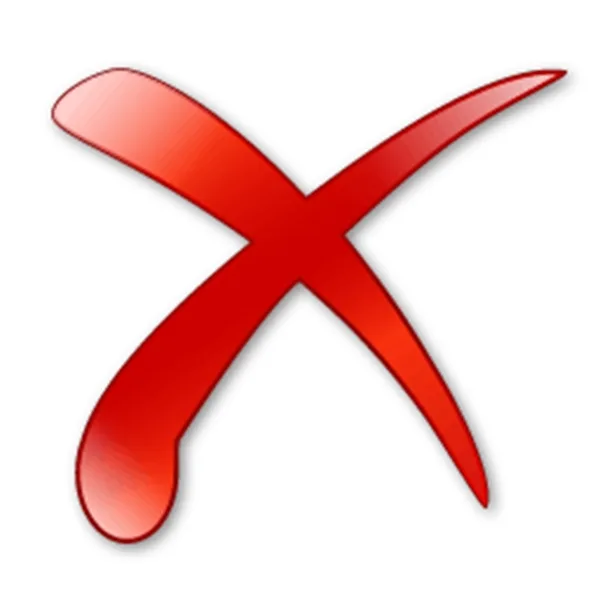 Примерная образовательная программа
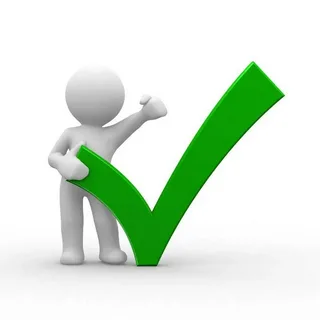 п. 10 ст. 2 273-ФЗ от 29.12.2012 г.
с 02.01.2023 г.
Федеральная основная общеобразовательная программа
целевой раздел 
определяет общее назначение, цели, задачи и планируемые результаты реализации программы, способы определения достижения этих целей и результатов 
содержательный раздел
федеральные рабочие программы учебных предметов, программу формирования универсальных учебных действий у обучающихся, федеральную рабочую программу воспитания 
организационный раздел
федеральный учебный план
федеральный план внеурочной деятельности
календарный учебный график
календарный план воспитательной работы
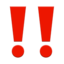 ООП подлежат приведению в соответствие с ФОП не позднее 01.09.2023 г.
Утверждена ФАООП УО (приказ Минпросвещения России от 24 ноября 2022г. №1026) разработана в соответствии с требованиями ФГОС образования обучающихся с умственной отсталостью (интеллектуальными нарушениями), утвержденными приказом Минобрнауки России от 19 декабря 2014г. №1599 



Содержание ФАООП УО представлено учебно-методической документацией:
 федеральный учебный план
 федеральный календарный учебный график
 федеральные рабочие программы учебных предметов, курсов, дисциплин (модулей), иных компонентов
 федеральная рабочая программа воспитания
 федеральный календарный план воспитательной работы ФАООП УО имеет два варианта:
 вариант -для обучающихся с легкой умственной отсталостью (интеллектуальными нарушениями)
 вариант - для обучающихся с умеренной, тяжелой, глубокой умственной отсталостью (интеллектуальными нарушениями), тяжелыми и множественными нарушениями развития
с 10.01.2023 г.
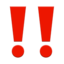 АООП обучающихся с УО (интеллектуальными нарушениями) подлежат приведению в соответствие с ФАООП УО не позднее 01.09.2023 г.
ПРИКАЗ  от 8 ноября 2022 г. № 955   
«О внесении изменений в некоторые приказы Министерства образования 
и науки Российской Федерации и Министерства просвещения Российской Федерации, касающиеся федеральных государственных образовательных стандартов общего образования и образования обучающихся с ограниченными возможностями здоровья и умственной отсталостью (интеллектуальными нарушениями)»
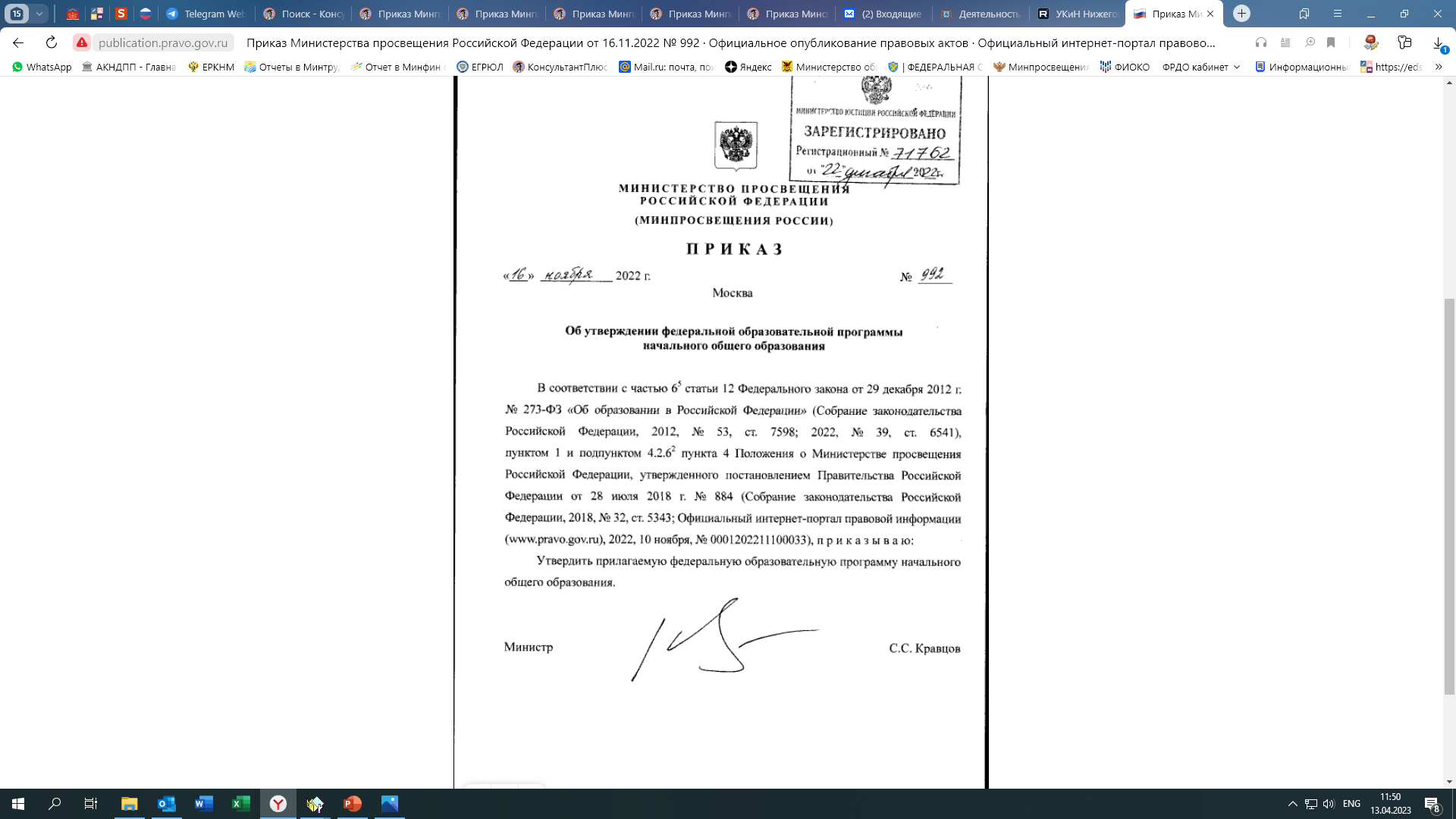 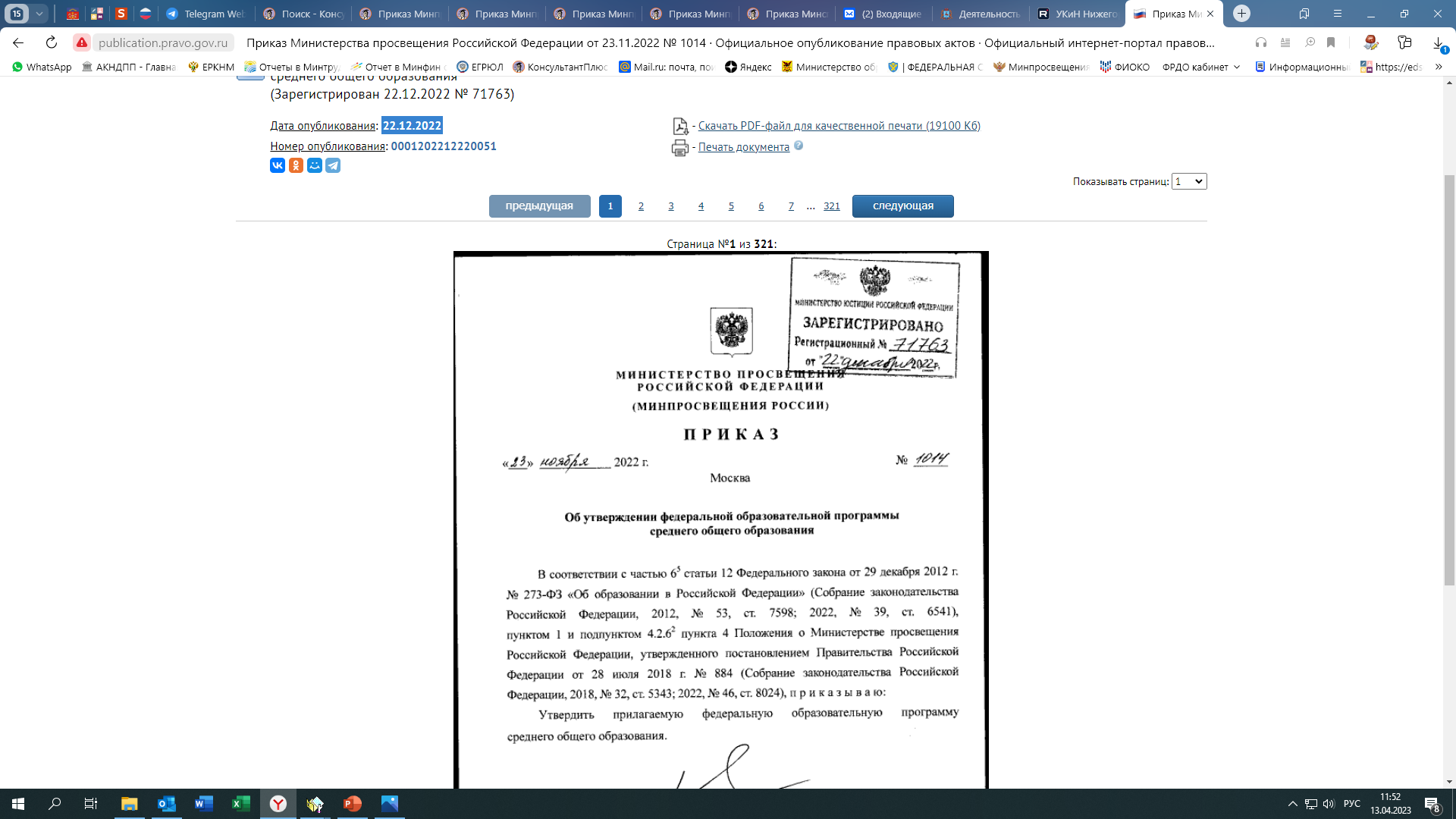 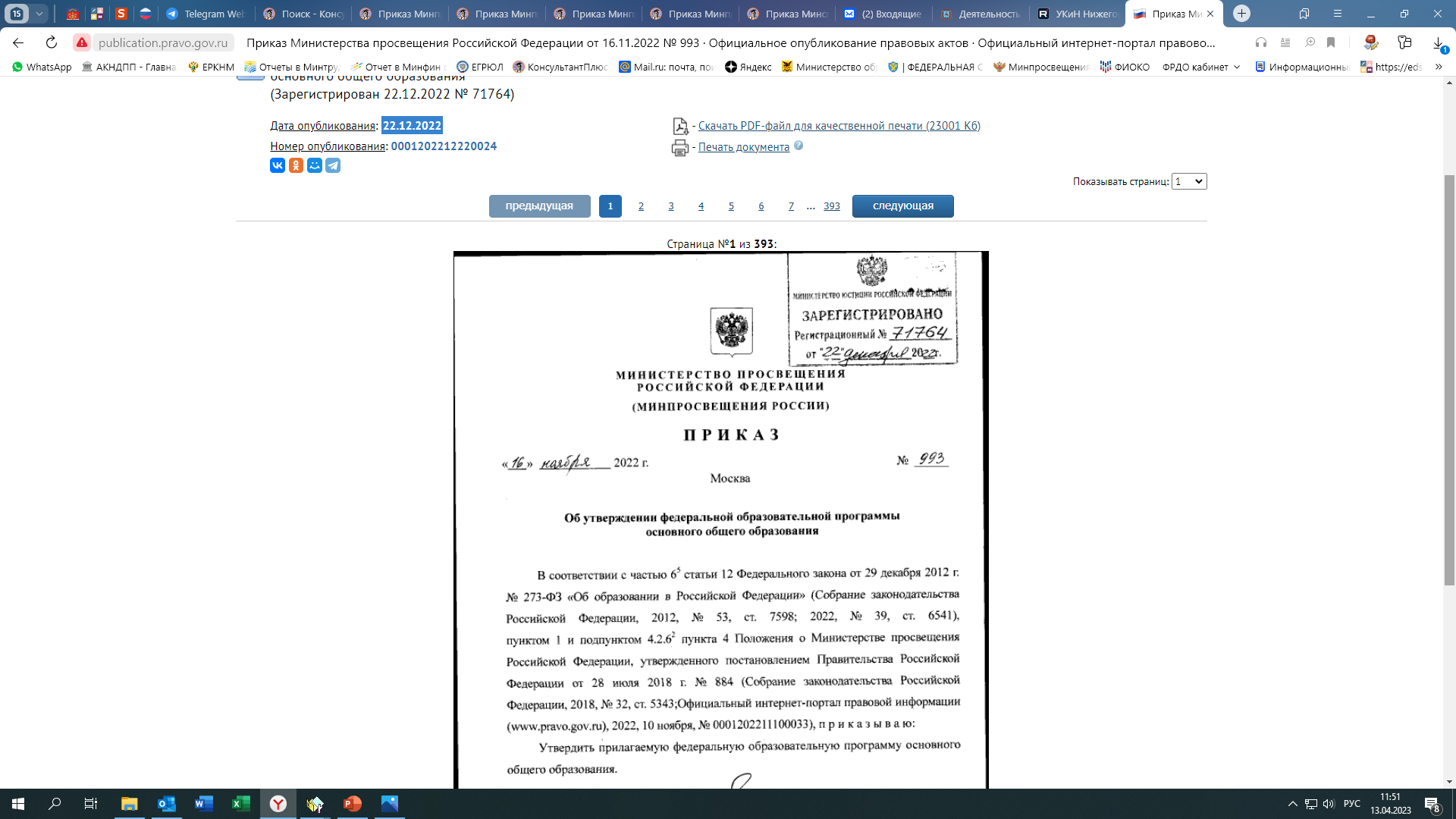 На федеральном портале проектов нормативных правовых актов  https://regulation.gov.ru 
С 17 по 31 марта 2023 г.
прошли общественные обсуждения проекты ФОП НОО, ФОП ООО, ФОП СОО
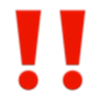 Часть 4 статьи 3 Федерального закона от24.09.2022 г. № 371-ФЗ «О внесении изменений в Федеральный закон «Об образовании в Российской Федерации» и статью 1 Федерального закона «Об обязательных требованиях в Российской Федерации» - основные общеобразовательные программы подлежат приведению в соответствие с федеральными основными общеобразовательными программами не позднее 1 сентября 2023 года.
Часть 6.4 статьи 12 Федерального закона «Об образовании в Российской Федерации» от29.12.2012 г. № 273-ФЗ – организации, осуществляющие образовательную деятельность, …… вправе непосредственно применять при реализации соответствующих основных общеобразовательных программ федеральные основные общеобразовательные программы, а также предусмотреть применение федерального учебного плана, и (или) федерального календарного учебного графика, и (или) не указанных в части 6.3 настоящей статьи федеральных рабочих программ учебных предметов, курсов, дисциплин (модулей). В этом случае соответствующая учебно-методическая документация не разрабатывается.
Какие образовательные программы школ должны быть приведены в соответствие с ФООП?
Можно ли взять целиком ФОП? Каким образом должна быть построена ООП в случае применения ФОП или отдельных ее элементов?
Федеральный перечень учебников, допущенных к использованию при реализации имеющих государственную аккредитацию  образовательных программ начального общего, основного общего, среднего общего  образования организациями, осуществляющими образовательную деятельность  и установления предельного срока использования исключенных учебников,  
утвержденный приказом Минпросвещения России от 21.09.2022 г. №  858
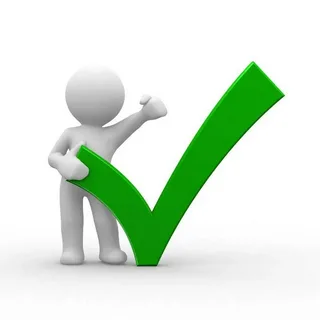 Внимание! 
учебники из числа входящих в федеральный перечень, утвержденный приказом № 254 от 20.05.2020 г. используются до 25.09.2025 г.;
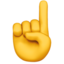 предельный срок использования учебников, содержавшихся в федеральном перечне учебников, утвержденном приказом № 254, и не включенных в федеральный перечень учебников, № 858, согласно приложению № 2 к приказу № 858 от 21.09.2022 г.; 
предельный срок использования учебников, исключенных приказом Министерства просвещения Российской Федерации от 23 декабря 2020 г. № 766 «О внесении изменений в федеральный перечень учебников, допущенных к использованию при реализации имеющих государственную аккредитацию образовательных программ начального общего, основного общего, среднего общего образования организациями, осуществляющими образовательную деятельность, утвержденный приказом Министерства просвещения Российской Федерации от 20 мая 2020 г. № 254» из федерального перечня учебников, утвержденного приказом № 254, согласно приложению № 3 к приказу № 858 от 21.09.2022 г.
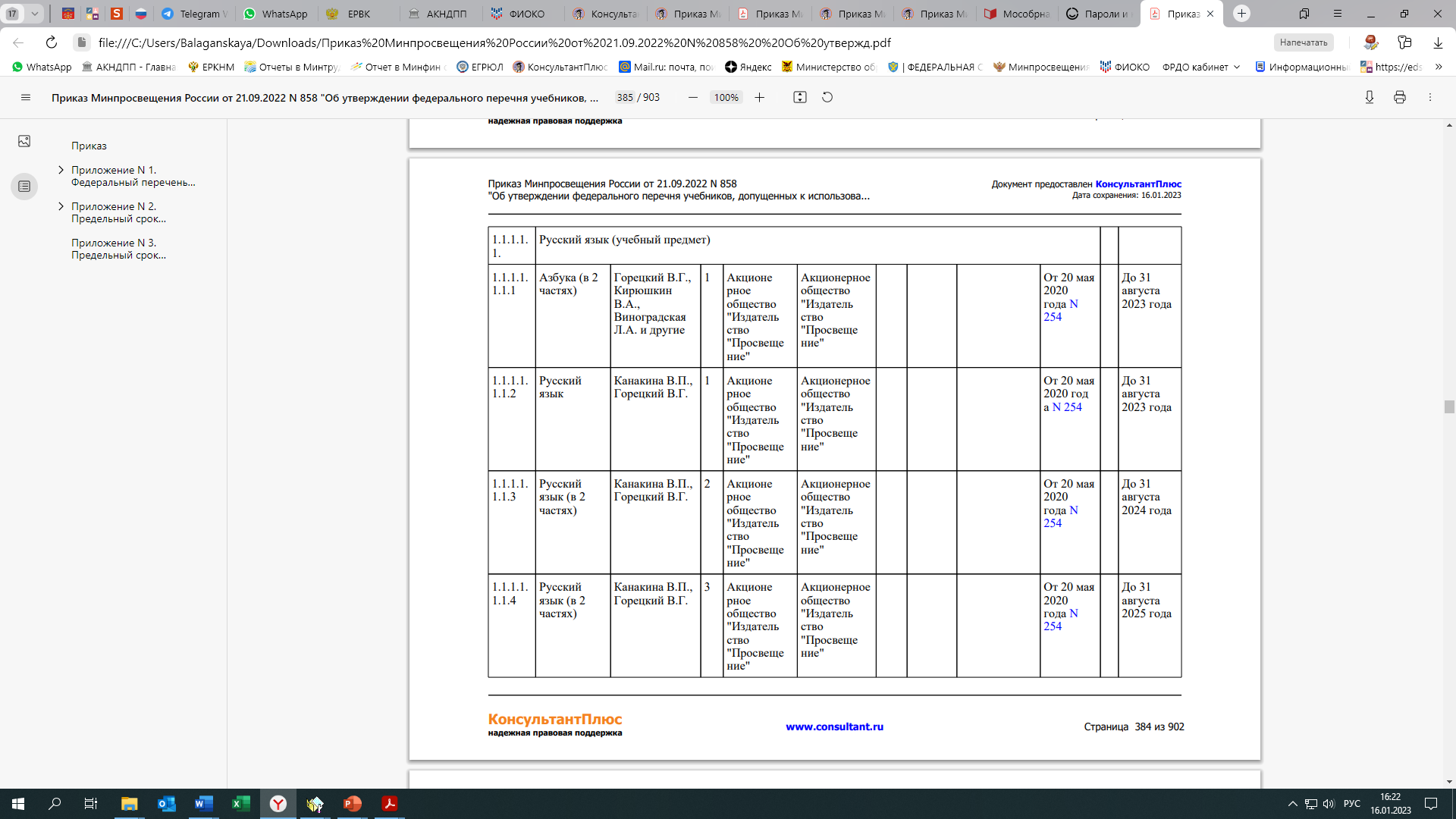 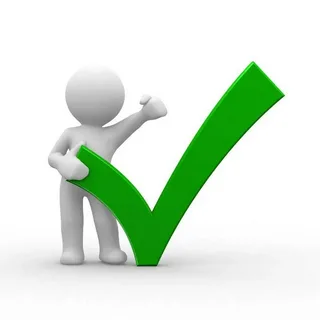 ч. 4 ст. 18 Федерального закона «Об образовании в РФ» от 29.12.2012 г. № 273-ФЗ
Организации, осуществляющие образовательную деятельность по имеющим государственную аккредитацию образовательным программам начального общего, основного общего, среднего общего образования, для использования при реализации указанных образовательных программ используют: 
1) учебники и разработанные в комплекте с ними учебные пособия из числа входящих в федеральный перечень учебников, допущенных к использованию при реализации имеющих государственную аккредитацию образовательных программ начального общего, основного общего, среднего общего образования; 
2) учебные пособия, выпущенные организациями, входящими в перечень организаций, осуществляющих выпуск учебных пособий, которые могут дополнительно использоваться при реализации имеющих государственную аккредитацию образовательных программ начального общего, основного общего, среднего общего образования; 
3) электронные образовательные ресурсы, входящие в федеральный перечень электронных образовательных ресурсов, допущенных к использованию при реализации имеющих государственную аккредитацию образовательных программ начального общего, основного общего, среднего общего образования.
с 24.09.2022 г.
Федеральный перечень электронных образовательных ресурсов, допущенных к использованию при реализации имеющих государственную аккредитацию образовательных программ начального общего, основного общего, среднего общего образования, утв. приказом Минпросвещения России от 02.08.2022 N 653  (с 09.09.2022 г.)
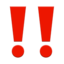 Спасибо за внимание!
8(3022) 28-34-93
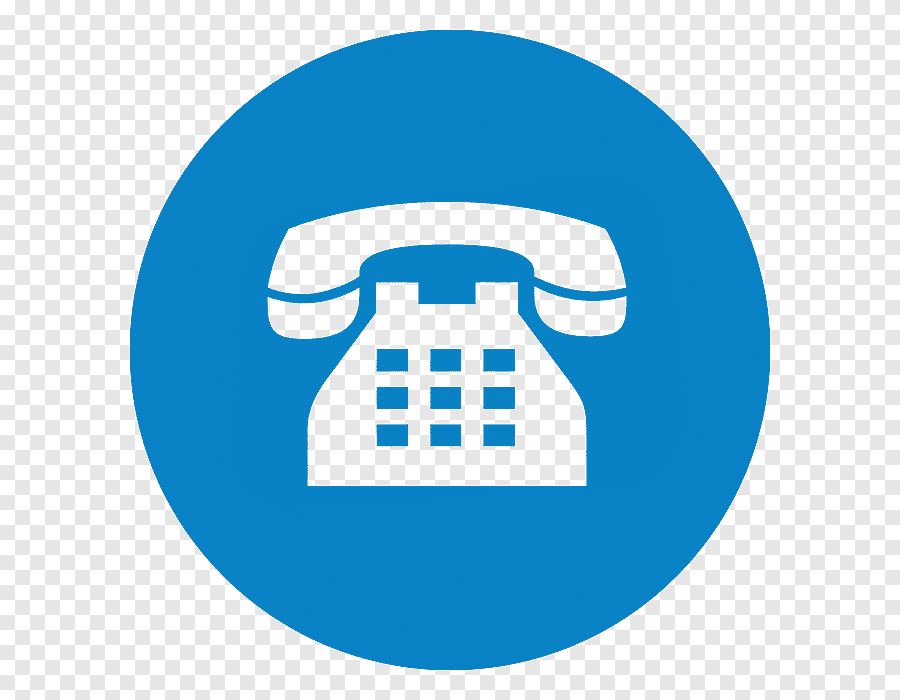 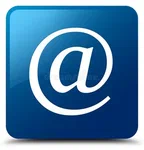 balaganskaya@minobr.e-zab.ru